Uzimanje anamneze i osnove fizikalnog pregleda
Dr. sc. Irena Zakarija-Grković, dr. med., spec. obit. med.
Katedra za kliničke vještine
lipanj 2014.
[Speaker Notes: Anamneza = sjećanje]
Kratka povijest anamneze i fizikalnih pregleda
Stari grci: 4 ‘humora’
Hipokrat (460 – 375 BC): vrućica
Galen iz Pergamuma (AD 130-200): puls
Thomas Sydenham (1624 – 1689): promatranje 
Battista Morgagni (1682 – 1771): organi
Leopold Auenbrugger 1761: perkusija
Rene Laennec (1781 – 1826): stetoskop
Pariška klinička škola (post-Revolucije): obdukcija
Mikrobiologija (koncem 19. st.): laboratorijska medicina
[Speaker Notes: Stari grci su vjerovali da sve bolesti potječu od jednog jedinog uzroka: poremećaja ravnoteže između 4 humora, odnosno tekućina tijela: žuč (žuta i crna), krv i ispljuvak.
Hipokrat se smatra ocem medicine. On je koristio promatranje i palpaciju kod pregleda pacijenta. Npr., on je prvi uočio povezanost između žutice i povećane jetre. Također je bio među prvima koji su proučavali vrućicu, s time da se u to doba vrućica smatrala zasebnom bolesti, a ne znak bolesti. 
Herofilus iz Alexandrije je opisao metodu mjerenje pulsa već u 4. stoljeću prije Krista, ali je Galen zaslužan za prihvaćanje pulsa kao jednog od glavnih fizikalnih znakova.
Thomas Sydenham je prvi liječnik u svoje doba koji je sam promatrao pacijente. Naime u 17. st. liječnici su svoje odluke temeljili na izviješću koji bi apotekar, tj., asistent, sastavio. Rijetko su sami viđali pacijente. Thomas je svoje liječenje temeljio na osobnom iskustvu, a ne na teoriji. 
Morgagni je došao do važne spoznaje da bolest potječe iz pojedinih organa, a ne iz nekog generaliziranog procesa. To je vrlo važan koncept koji je doveo do renesanse kliničke medicine. 
Leopold je izumio perkusiju za pregledavanje grudnoga koša.
Rene je izumio stetoskop 1816. U početku se sastojao od role krutog papira, te služio za auskultaciju stidljivih osoba. 
PKŠ je kombinirala fizikalni pregled s obdukcijom što je dovelo do brojnih otkrića i napretka u medicini.
Otkriće mikrobiologije koncem 19. stoljeća je dovelo do razvoja tkz. ˝laboratorijske i kliničke medicine˝ koja je prisutna i danas.]
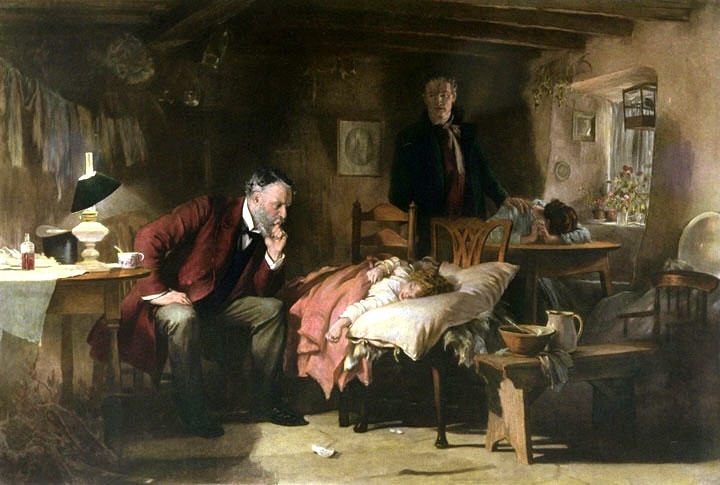 Sir Luke Fields: The Doctor. Tate Gallery, London
Moderni principi
Uzimanje anamneze
Fizikalni pregled
	- gledanje (inspekcija)
	- pipanje (palpacija)
	- kuckanje (perkusija)
	- osluškivanje (auskultacija)
	- njušenje (olfakcija)
Medicine is learned by the bedside and not in the classroom.
		Sir Willliam Osler (1849 – 1919)
[Speaker Notes: Do dana današnjeg ove su metode zadržane. Neizbježne su i nezamjenjive sastavnice dijagnostičkog postupka.]
Uzimanje anamneze
Simptomi: subjektivno doživljavanje promjena koje liječnik saznaje od pacijenta 

Znakovi: objektivne promjene koje kliničar otkriva
[Speaker Notes: Na hrvatskom jeziku se često rabe kao istoznačnice, ali ne na engleskom govornom području, gdje je važno razlikovati simptome od znakova.]
Uzimanje anamneze
Simptomi:
Nespecifični
Specifični
Patognomski
Nijemi
Sindrom
[Speaker Notes: Sindrom: 3 ili više znakova/simptoma koje nalazimo povezane u nekoj bolesti: npr. poliurija, polidipsija i polifagija kod sećerne bolesti. Simptomi sami za sebe nisu bolest, već njezina manifestacija.
Nijemi: odsutni simptomi premda postoje velike anatomske i fiziološke abnormalnosti. Npr. Nijema ishemija miokarda gdje nema boli, a koronarne arterije su oštećene.]
Uzimanje anamneze
Prvi korak u postavljanju dijagnoze
Usmjerava fizikalni pregled
Određuje koje su pretrage potrebne
Često sugerira dijagnozu
Najjeftiniji način postavljanja dijagnoze
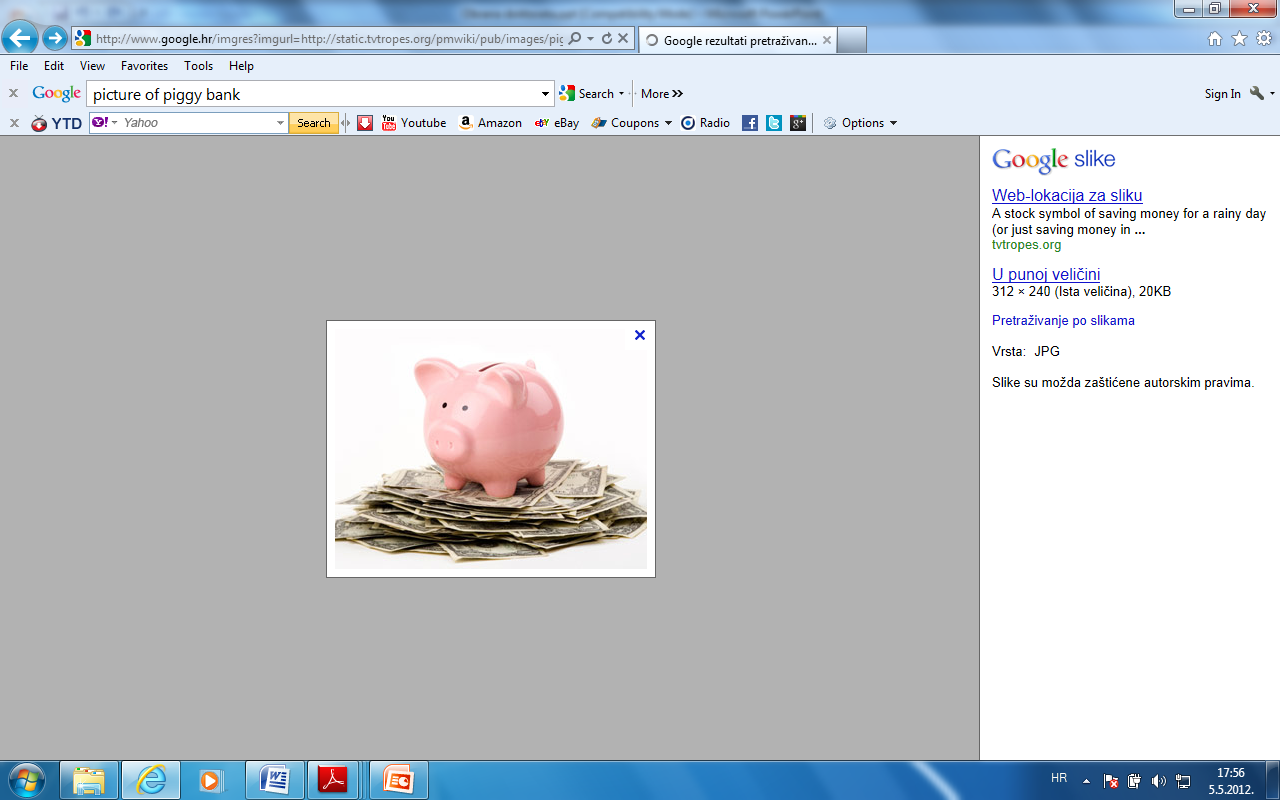 [Speaker Notes: Opsežno znanje medicinskih činjenica, iz anatomije npr., nije korisno ukoliko liječnik ne zna dobiti točne podatke od bolesne osobe. 
Osim u slučaju hitnoće, uzimanje anamneze bi uvijek trebalo prethoditi fizikalnom pregledu, pretragama i liječenju. 
…sugerira dijagnozu dok fizikalni pregled i laboratorijske pretrage služe potvrdi dijagnoze.]
Uzimanje anamneze
Moć liječenja
Primum non nocere (prvenstveno ne škoditi)
Uspostaviti povjerenje
Komunikacijske vještine
Treba vježbati
[Speaker Notes: Moć liječenja počinje od prvog kontakta.
Gruba ili neosjetljiva riječ može više naškoditi pacijentu nego bilo koji lijek. Pacijent bi se trebao bolje osjećati nakon razgovora s vama. To neka vam bude cilj.
Uspostava povjerenja će olakšati uzimanje anamneze i povećati mogućnost suradnje. 
Uz rad i vježbu svatko može naučiti i usavršiti uzimanje anamneze.]
Komunikacijske vještine
Pazite na ne-verbalnu komunikaciju
Postavite otvorena pitanja
Pokažite zanimanje i ponovite izjave
Pokažite empatiju
Izbjegavajte riječi koje osuđuju
Prihvatite, odobrite
Koristite jednostavne riječi
Izbjegavajte naredbe, predlažite
[Speaker Notes: Cilj: da se pacijent osjeća ugodno, uspostaviti komunikaciju i povjerenje.
Nemojte se zaboraviti predstaviti i pružiti pacijentu ruku.]
Pravljenje bilješki
Kratke bilješke tijekom konzultacije (po potrebi)
Detaljne bilješke nakon konzultacije
Sustavan pristup
Koristite standardne kratice
Kompjuterizirano
Nadnevak i potpis
Ispravak
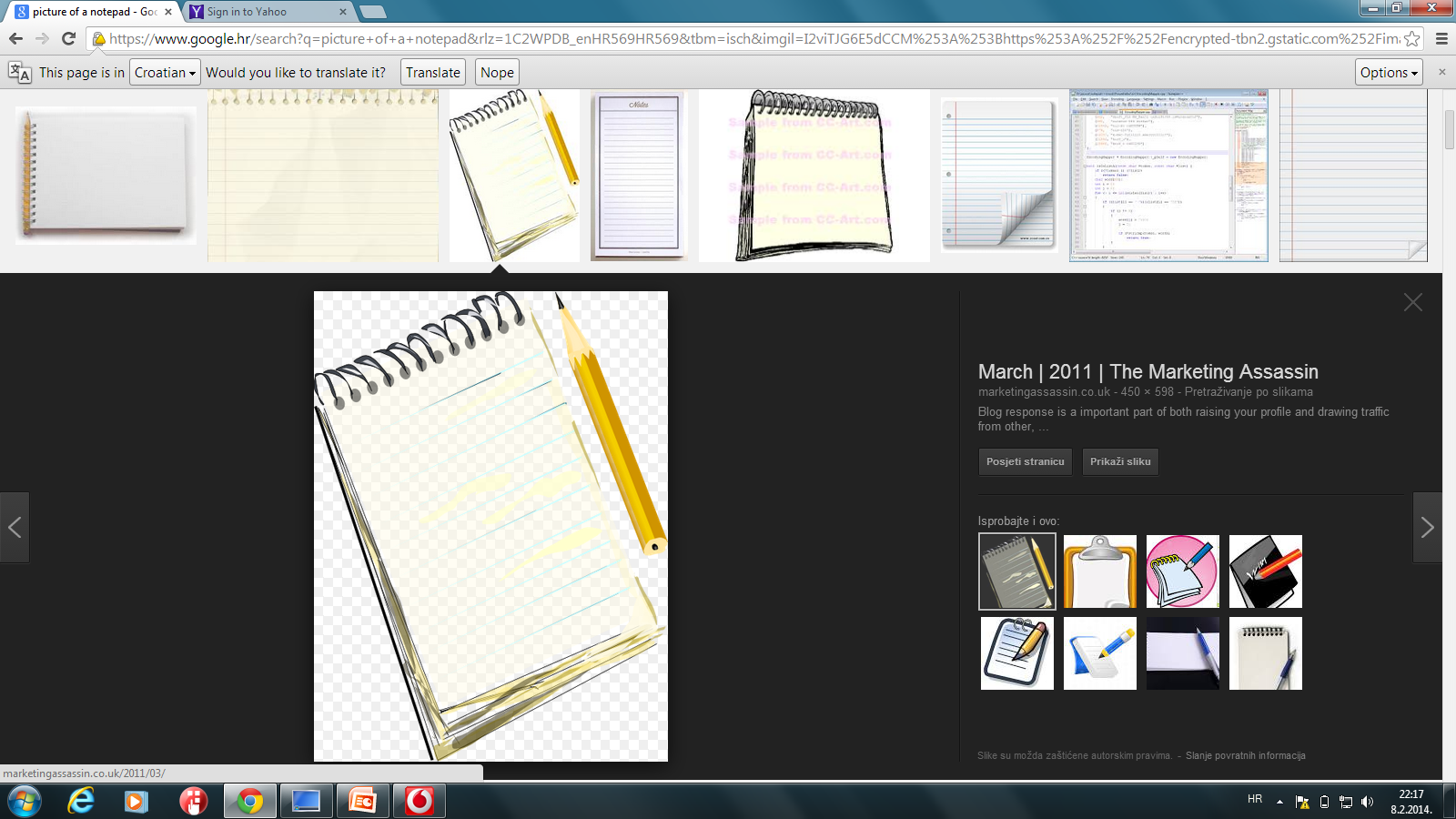 Priprema za uzimanje anamneze
Osiguranje privatnosti
Upoznavanje
Osiguranje mirnog mjesta za razgovor
Ugodni smještaj bolesne osobe
Zauzeti mjesto nasuprot bolesnoj osobi
Objasniti važnost razgovora
[Speaker Notes: Isključiti mobitele]
Uzimanje anamneze
Ime i prezime
Spol
Dob
Zanimanje
Bračno stanje
Podatci o djeci
Mjesto boravka
Datum i sat dolaska
Uzimanje anamneze: glavni razlog dolaska
Otvoreno pitanje
Potaknite pacijenta da svojim riječima ispriča
Usmjerite razgovor po potrebi
Ustanovite glavni problem
Zabilježite glavni problem pacijentovim riječima
Provjerite točnost zaključaka
[Speaker Notes: Izbjegavajte: ˝Što vas je danas dovelo k meni?˝ jer pacijent može odgovoriti ˝auto˝. 
Bolje pitati: ˝Što vas u posljednje vrijeme muči?˝ ili ˝Zbog čega ste danas došli˝?]
Glavni razlog dolaska: sadašnja bolest
Trajanje
Način nastanka
Priroda 
Mjesto i širenje
Karakter
Jačina
Otežavajući i olakšavajući čimbenici
Drugi povezani simptomi
[Speaker Notes: Navesti kronološkim redoslijedom.
Kada su se zadnji put osjećali zdravi? Kod pacijenata s kroničnim bolestima pitajte zašto su upravo sada došli k vama.
Nastanak: nagao ili postepen; Priroda: kontinuirano ili skokovito, ide na bolje ili gore. Pitajte što je pacijent radio u trenutku pojave tegobe. 
Pitajte gdje se nalazi bol; je li difuzna ili lokalizirana; je li se širi. Zamolite pacijenta da vam točno pokaže gdje vas boli. 
Bol je subjektivna pa ju je najbolje opisati pomoću ljestve od 0 do 10 ili pitati je li ometa svakodnevne funkcije.]
Sadašnje zdravlje
Lijekovi
Najbolje pokazati
Doza, duljina uzimanja i indikacija
Je li uzima?
OTC lijekovi
OCP

Plodnost
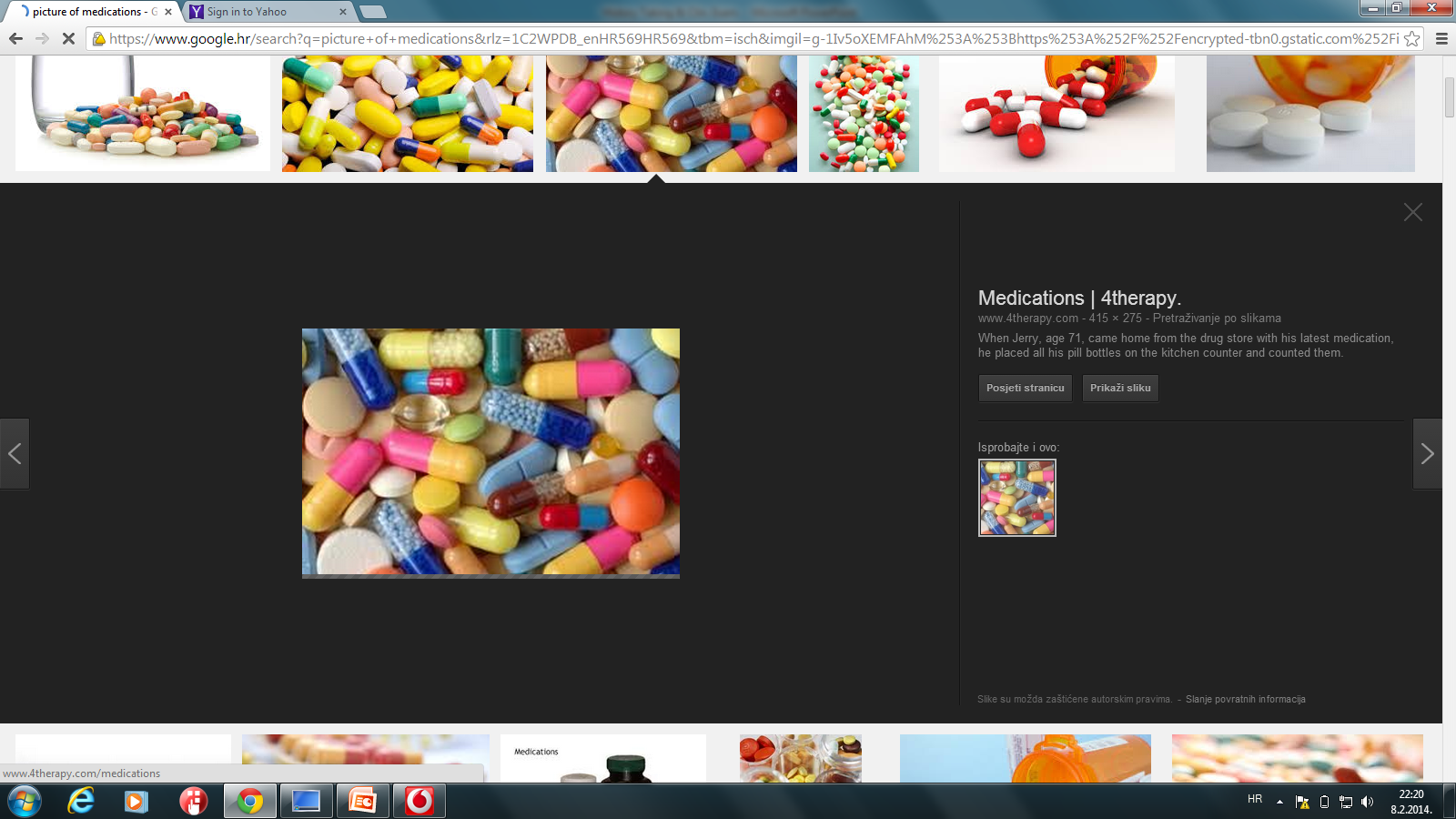 [Speaker Notes: Popis lijekova može ukazati na nespomenute bolesti. 
Oralna kontraceptivna pilula se često ne smatra lijekom pa treba posebno pitati za nju. 
Ako se pacijent tuži na genitourinarne simptome, onda treba pitati i za seksualne navike.
Svim pacijenticama treba postaviti pitanja o menstrualnom ciklusu: datum prvog dana zadnje menstruacije; dob prve mentruacije; dob menopauze; redovitost menstruacija; mogućnost trudnoće- važno isključiti jer može utjecati na daljnji tijek liječenja.]
Dosadašnje bolesti
Bolesti 
Operacije
Dječje bolesti
Ginekološke bolesti/stanja
Alergije
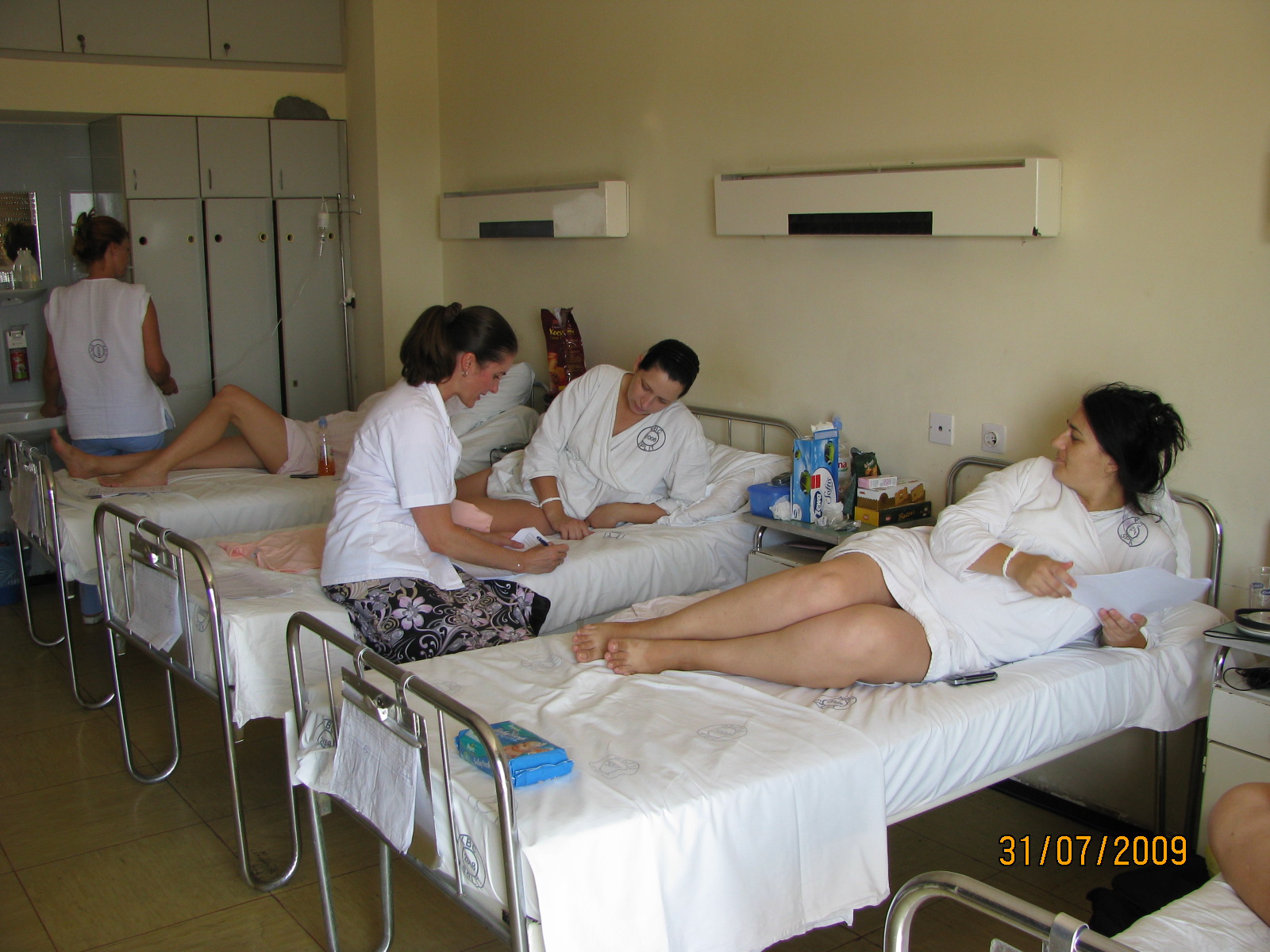 Sociodemografski čimbenici
Zanimanje
Pušenje
Alkohol
Putovanja i cijepljenja
Bračni status
Životni uvjeti
Obiteljska anamneza
[Speaker Notes: Kada postavljate pitanja o navikama važno je ne pokazati osjećaje. Trebate pomoći pacijentu, ne kritizirati. 
˝Jeste li ikada pušili cigarete˝? je bolje od ˝Je li pušite?˝, jer je možda upravo taj dan prestao. Treba pitati koliko cigareta na dan i koliko godina puši. 
Alkohol- koji, koliko i koliko često?
Ako sumnjate na zaraznu bolest, pitajte o putovanjima i cjepivima.
Brak- pitajte za nasilje, stres, impotenciju. Podrška u kući kod kroničnih bolesnika važno.
Životni uvjeti: koliko ljudi u kućanstvu, kućni ljubimci, tjelovježba
Obiteljska anamneza: drugi sa sličnim bolestima; uzroci smrti najbližih članova obitelji]
Anamneza fizioloških funkcija
Zahvaćenost drugih organskih sustava
Navedite važne negativne odgovore
Pitajte pacijenta što misli da se događa
Pitajte pacijenta što ga najviše brine
Pitajte pacijenta je li želi o još nečemu razgovarati
Uzimanje anamneze: sažetak
Uspostavite otvoreni dijalog
Postavljajte pitanja logičnim redoslijedom
Pažljivo slušajte i usmjerite razgovor
Obratite pažnju na neverbalnu komunikaciju
Budite sustavni i temeljiti
Cilj je ustanoviti:
1) Anatomske i fiziološke poremećaje;
2) Uzrok simptoma; 
3) Utjecaj simptoma na pacijenta